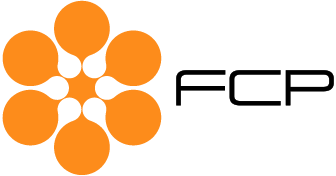 PRESENTAZIONE 
DATI OTTOBRE 2018
OSSERVATORIO - FCP 
ASSORADIO
Milano, 28 novembre 2018
Totale Fatturato e Fatturato Extra Tabellare
(in migliaia di euro)
Fatturato Tabellare (in migliaia di euro) e Totale Avvisi
Numero di Avvisi
Peso % delle diverse tipologie di avvisi, sulla base della durata (in secondi)
Prog. 2018

34.190.599
Prog. 2017

32.190.981
Set. 2018

3.519.826
Ott. 2018

4.436.571
Ago. 2018

1.972.568
Lug. 2018

3.275.271
Mag. 2018

3.876.067
Giu. 2018

3.877.440
Feb. 2018

3.010.823
Apr. 2018

3.917.345
Mar. 2018

3.748.352
Gen. 2018

2.556.336
N.B. I dati riportati nel grafico si riferiscono ai dati presenti nella tavola III del report
Trend storico del peso % delle diverse tipologie di avvisi, sulla base della durata ad Ottobre di ciascun anno (in secondi)
N.B. I dati riportati nel grafico si riferiscono ai dati presenti nella tavola III del report di ciascun anno considerato
Fatturato Totale (in migliaia di euro)
Trend mensile Gennaio 2007 – Ottobre 2018
2016
2018
2012
2017
2007
2010
2014
2008
2009
2011
2013
2015
N.B. I dati riportati nel grafico si riferiscono a dati di fatturato totale presenti nella tavola I del report di ciascun anno considerato
Fatturato Totale (in migliaia di euro)
Media mobile Gennaio 2007 – Ottobre 2018
2017
2018
2013
2008
2011
2015
2009
2010
2012
2014
2016
Thank you
Chiara CastelliTel. +39 348 1001107c.castelli@reply.euwww.reply.com